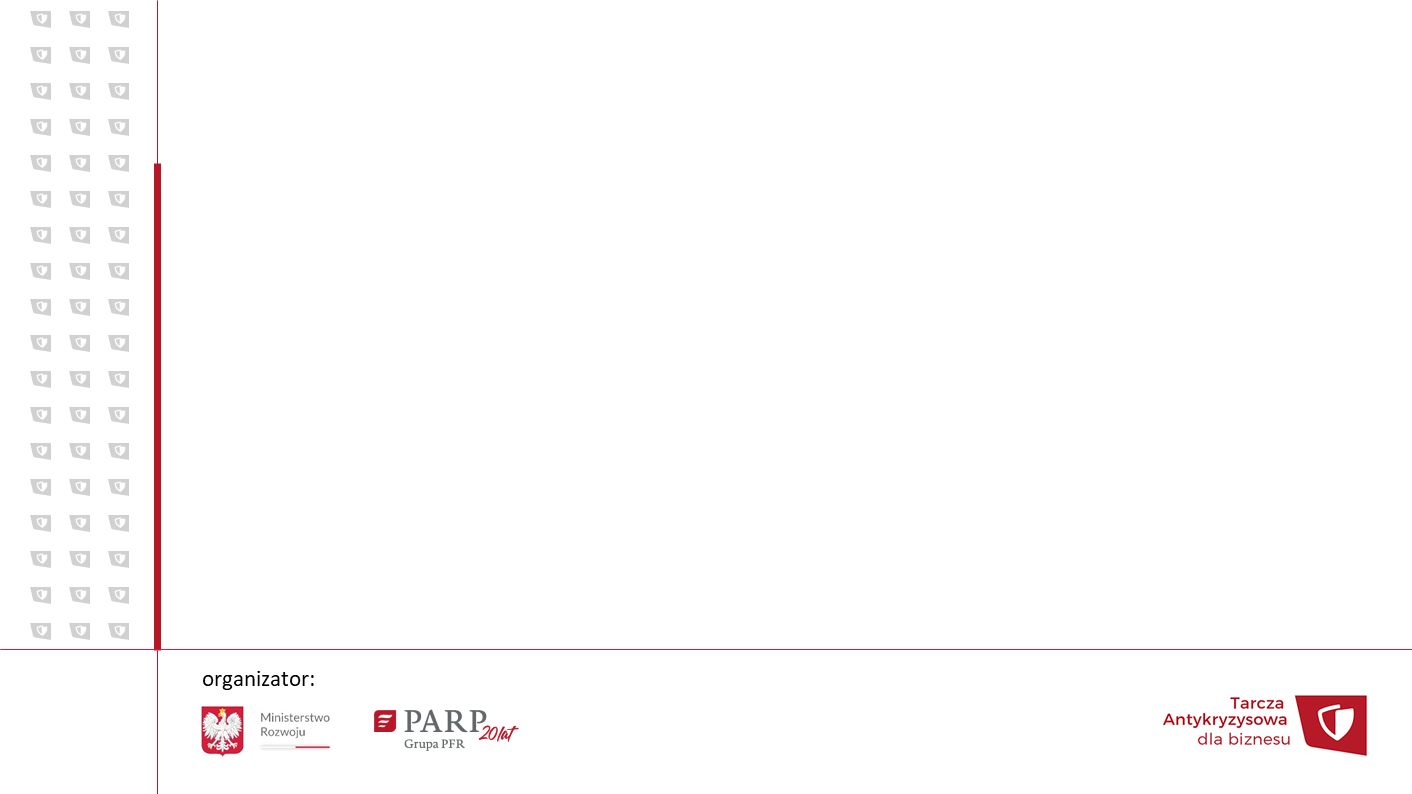 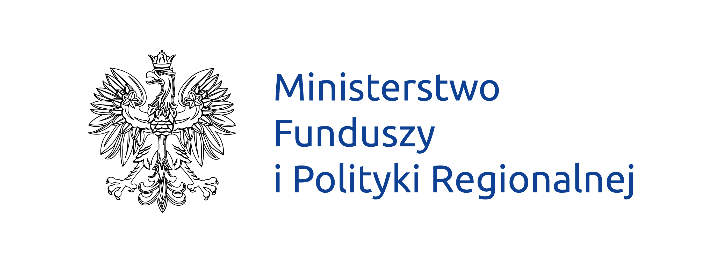 Funduszowy Pakiet Antywirusowy
zmiany w prawie polskim
zmiany w prawie unijnym
fundusze na ratunek gospodarce
fundusze na walkę z koronawirusem
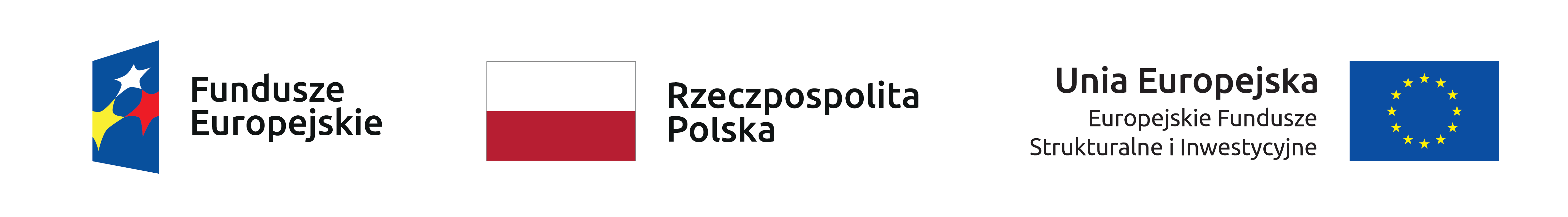 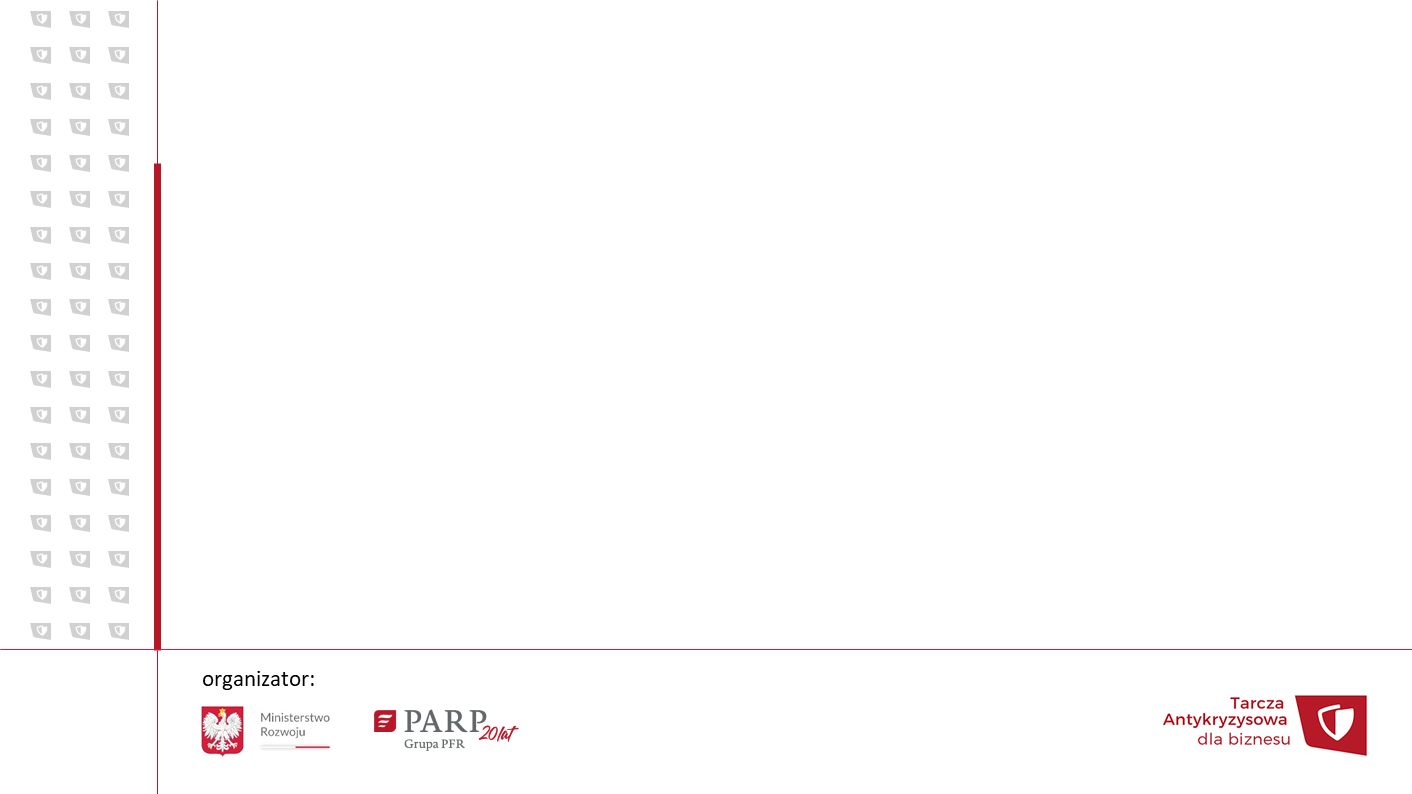 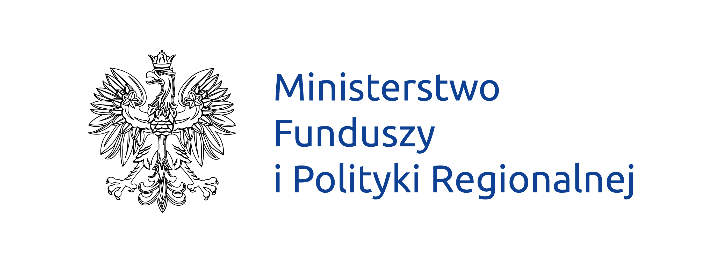 14 mld zł 
z Funduszy Europejskich
na walkę z koronawirusem i jego skutkami gospodarczymi
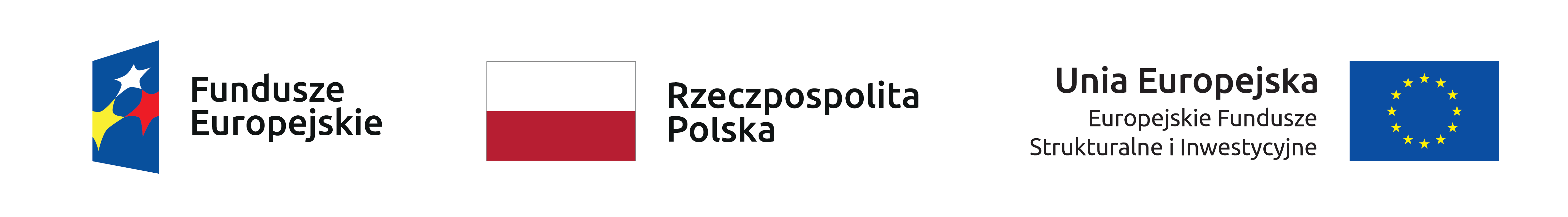 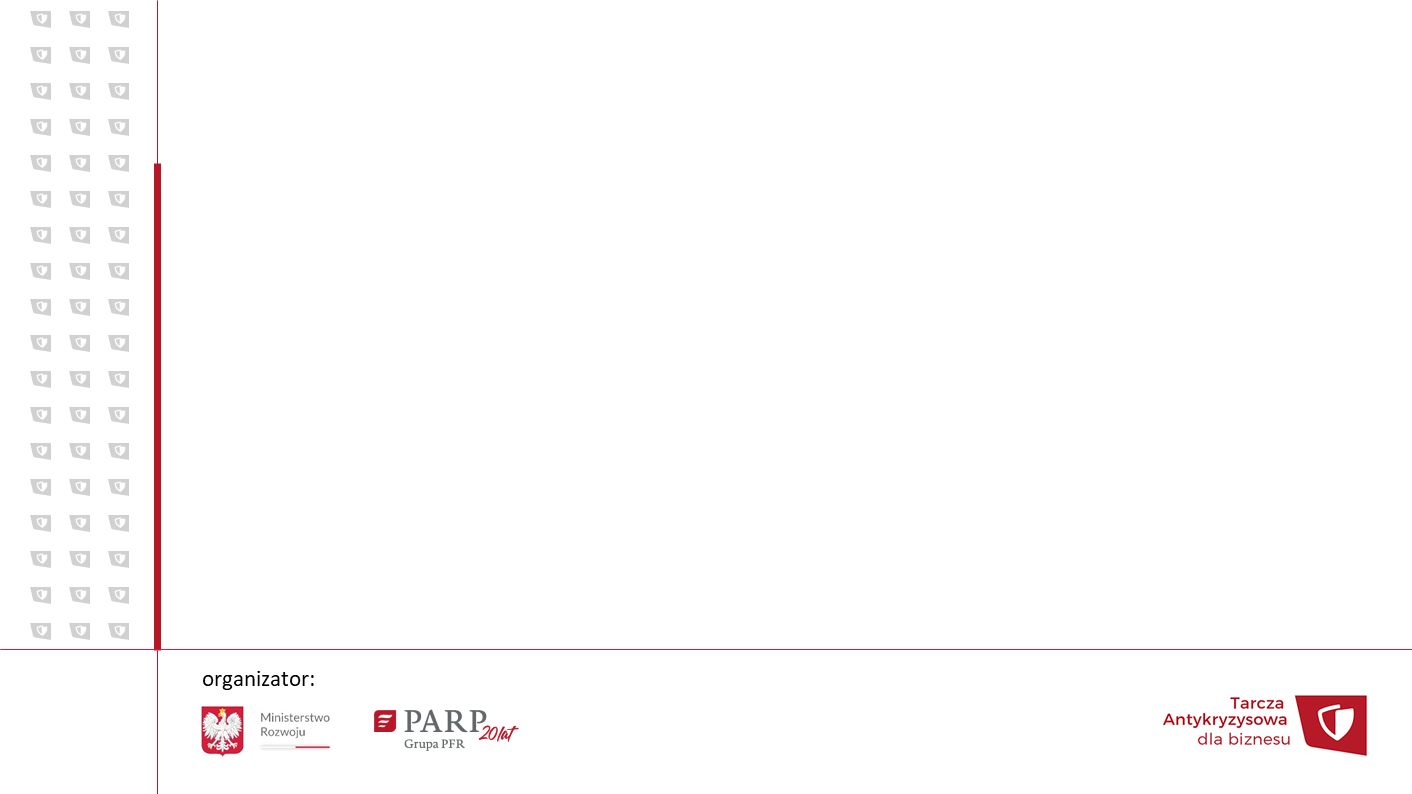 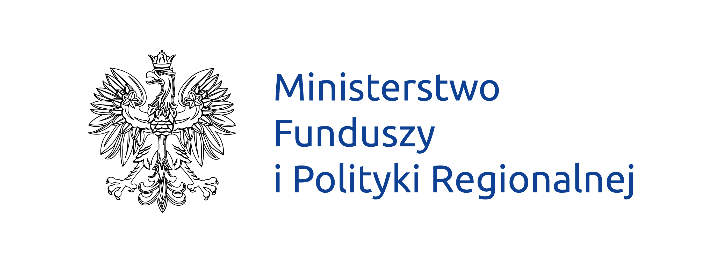 Funduszowy Pakiet Antywirusowy - przykładowe rozwiązania dla biznesu
dotacje obrotowe 
pożyczki płynnościowe
dopłaty do wynagrodzeń 
ułatwienia w kredycie technologicznym 
granty dla inwestujących w infrastrukturę B+R
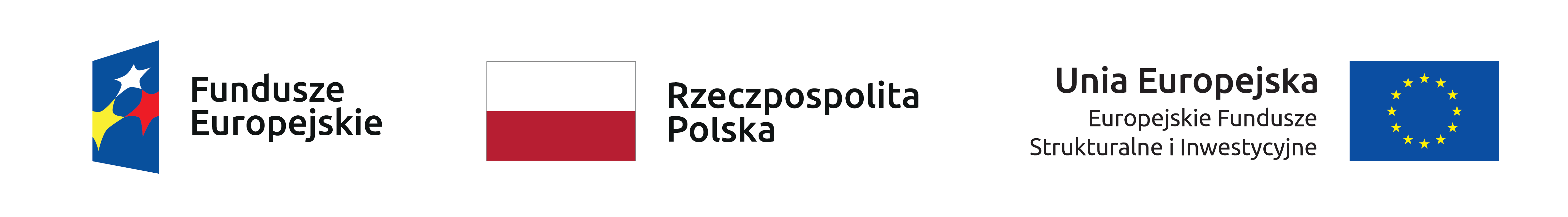 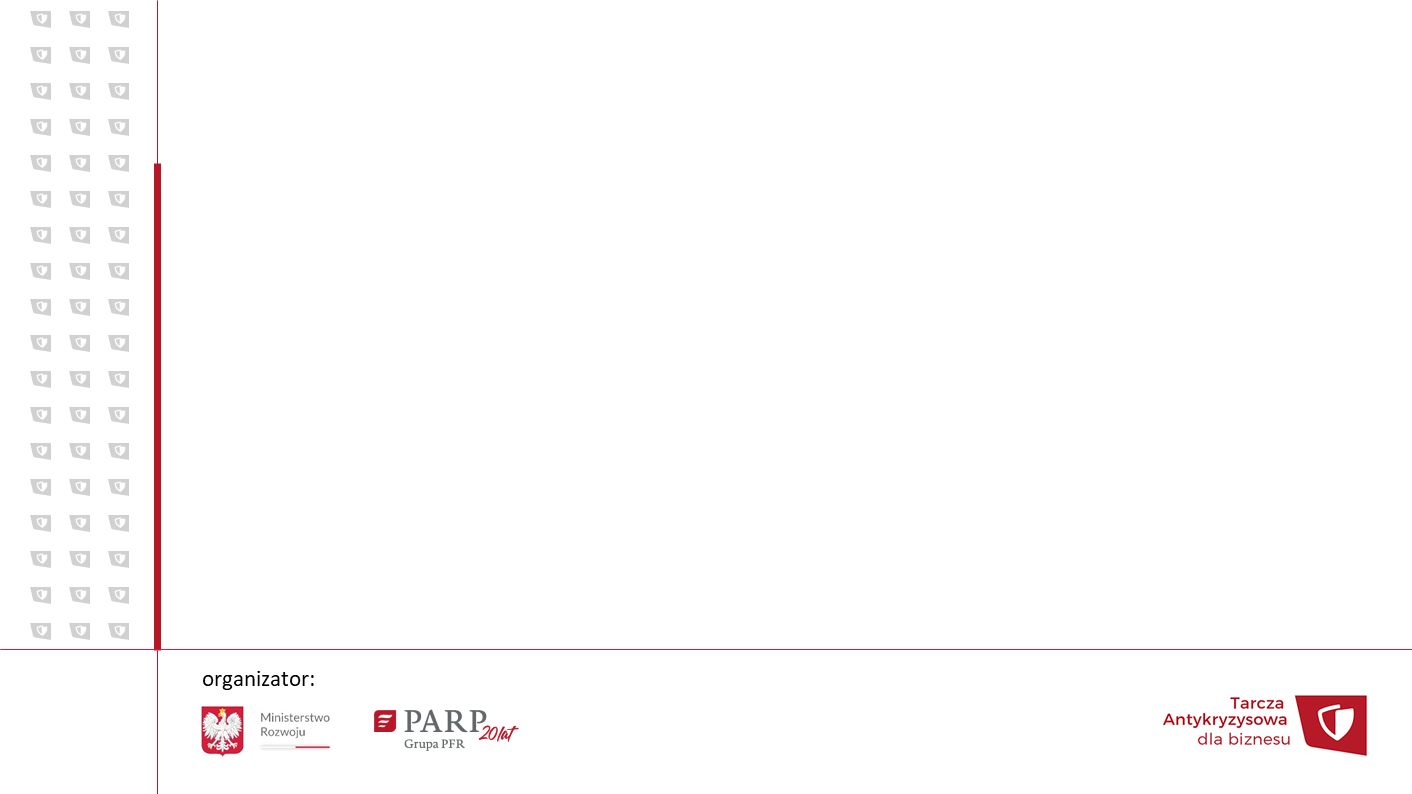 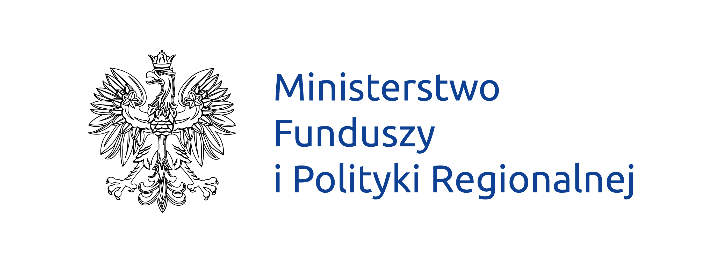 500 mln zł 
dla średnich firm z regionu Polski Wschodniej
2 mld zł 
dla firm z pozostałych regionów
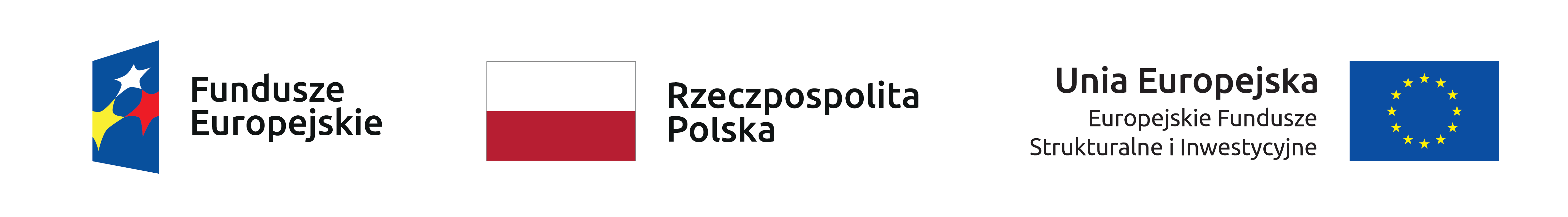